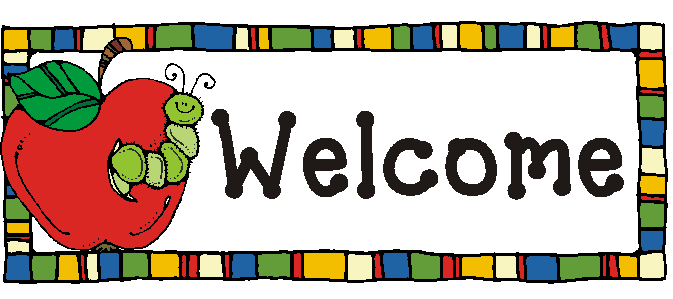 Reading Strategies Across Languages
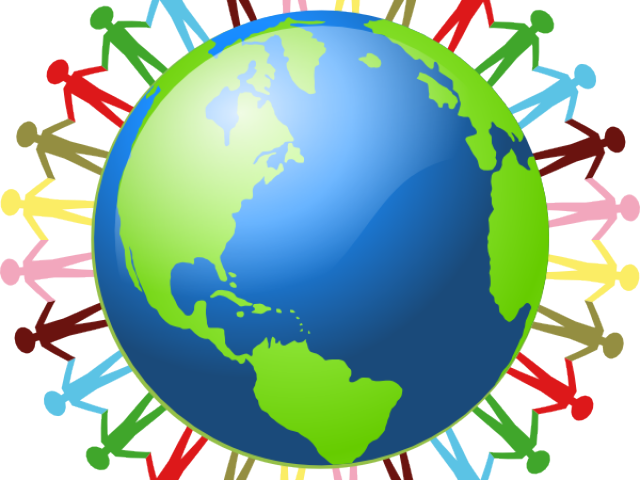 Kim Carey 
1st grade Teacher

Katherine Medina-Mason
ESOL Teacher
How Does a Child Learn to Read?
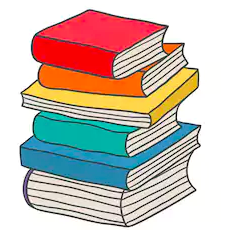 Use of several integrated cues:

Meaning: “Does that make sense?”
Visual: “Does that word look right? What sound does that letter make?”
Language Structure: “Would we speak that way?”


**The most important thing a child should do is to make meaning out of what she or he is reading.**
Why should you read out loud to your child?
Building Vocabulary

Hearing fluency and reading with expression

Thinking “out loud” to demonstrate comprehension (reflecting, predicting and making connections, and retelling the story)
The Importance of Reading In Your Heritage Language
Research
For English language learners, phonological awareness in the native language (L1) predicts successful literacy acquisition in both L1 and a second language (L2).
The closer the phonologies of the L1 and L2, the greater the likelihood the transfer of skills will be positive 
Languages with different orthographies also have positive transfer with certain literacy concepts and strategies. 
Both L1 vocabulary and L2 vocabulary contribute to achievement in English reading comprehension 
Bilingual children may have more highly developed metalinguistic skills than monolingual children
[Speaker Notes: -Skills develop in a predictable pattern and can transfer from one language to another, even while those skills are in the process of development.
-Interference 
-the skills need to be acquired once and apply in all languages of LLs]
What you  can do at home
In your native language you can… 		
Read to your child and talk about the book 
Talk about a picture or what they see
Sing 
Play games
Where you can find help
International Children’s Digital library http://en.childrenslibrary.org/ 
Howard county library
HCLS Literacy Project https://hclibrary.org/community-education/project-literacy/ 
Classes and events
Questions?
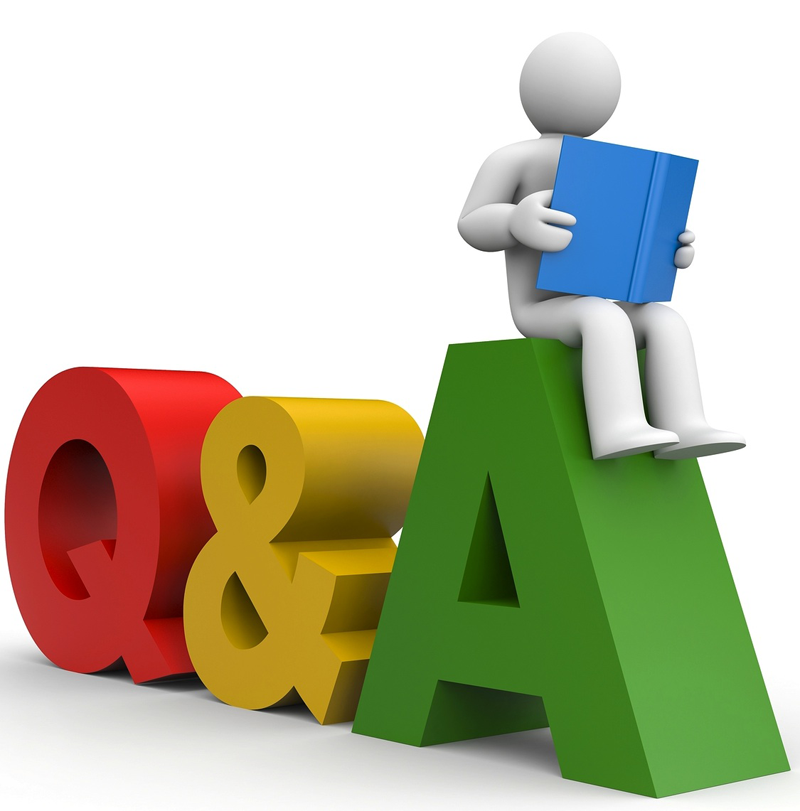